Ordering food and drinks
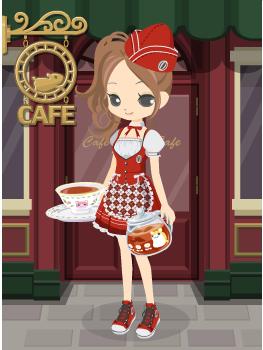 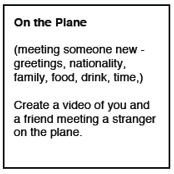 ào dà lì yà
shí wù----food
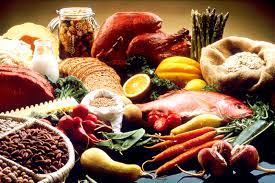 zhōng guó -- kuài zi
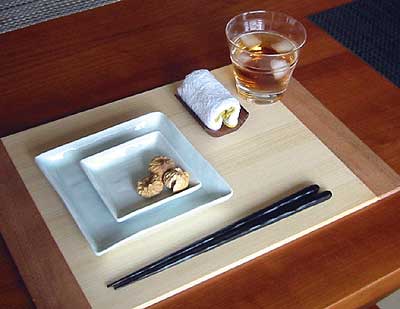 Can you guess
 the following 
food and drinks 
that have been taken 
from English?
Kā fēi
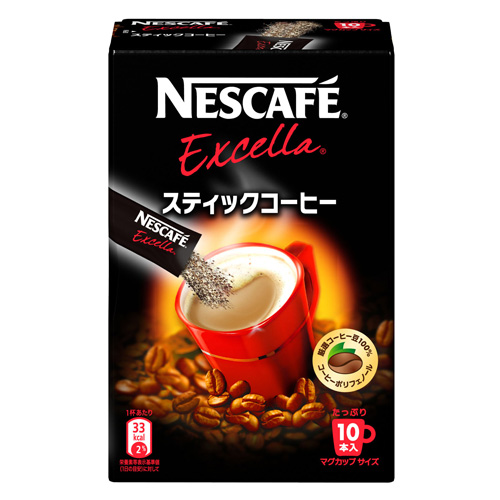 Hàn bǎo bāo
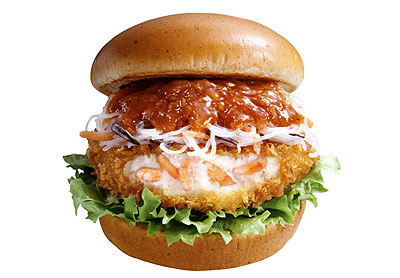 Sān míng zhì
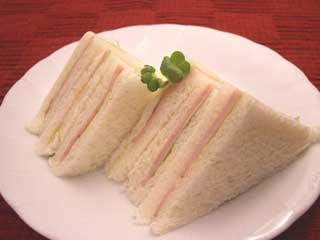 pī sà
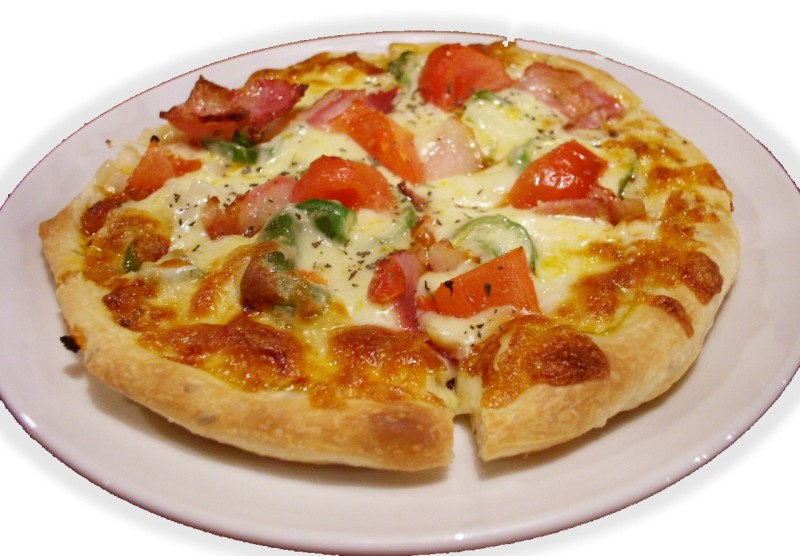 kě kǒu kě lè / kě lè
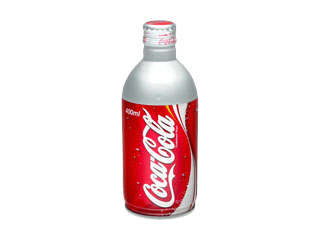 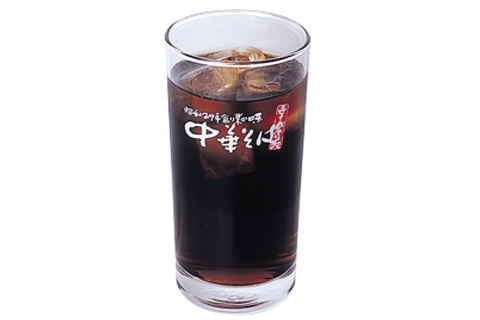 Tǔ sī
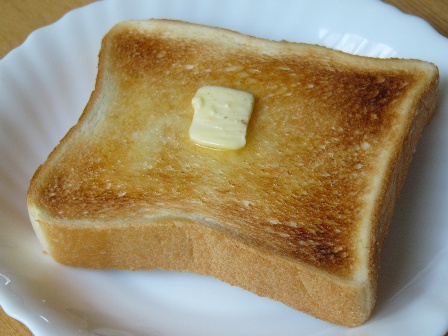 Qiǎo kè lì
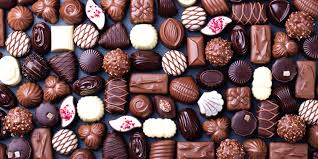 Now we go random
guǒ zhī
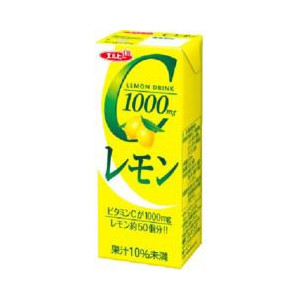 shuǐ
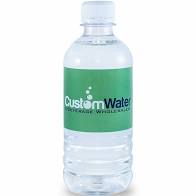 Shuǐ guǒ
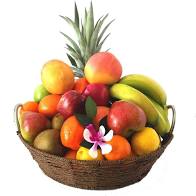 Chéng zhī
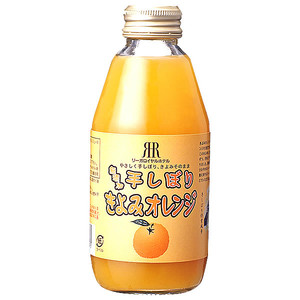 Niú nǎi
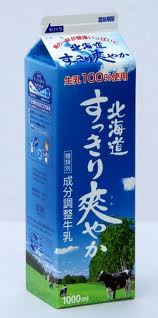 chá
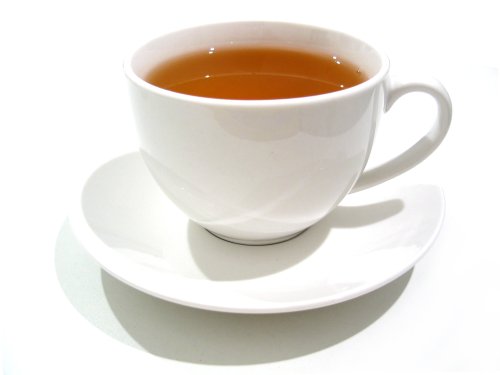 Dàn gāo
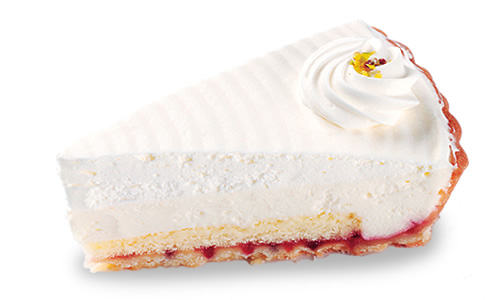 pí jiǔ
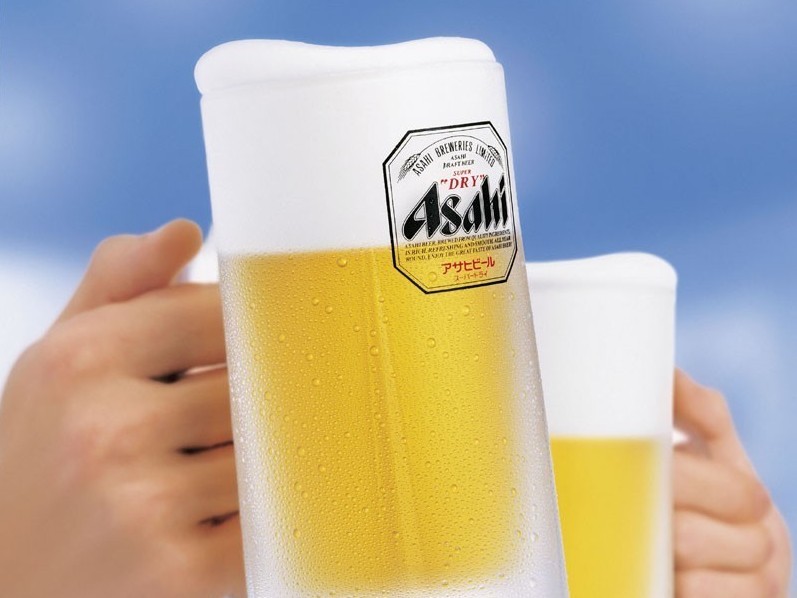 qīng cài
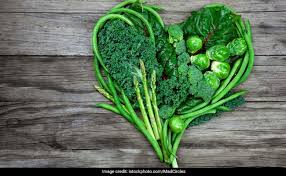 2
4
3
1
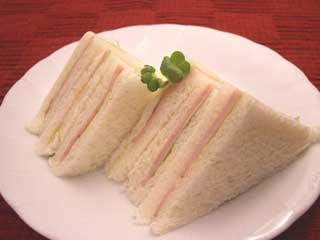 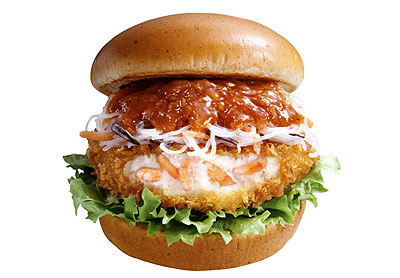 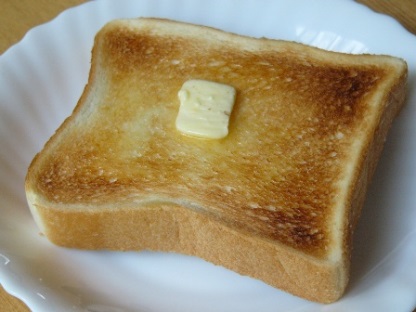 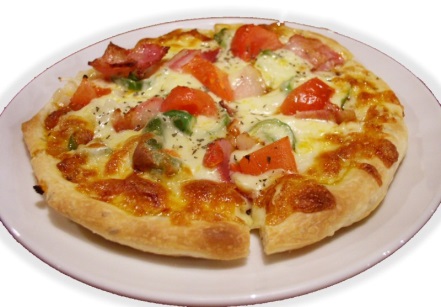 8
6
7
5
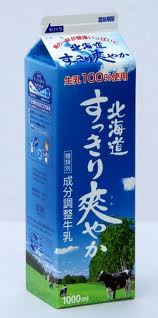 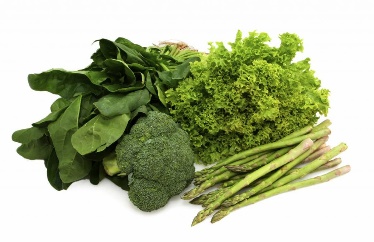 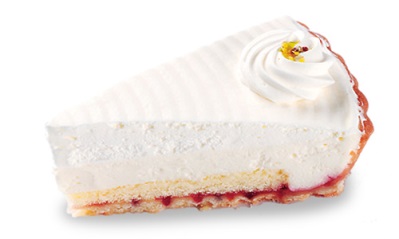 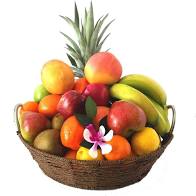 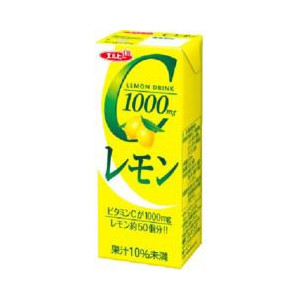 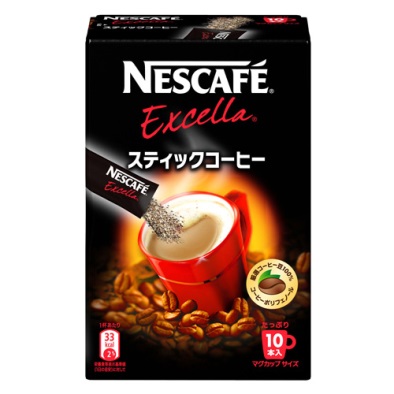 10
9
11
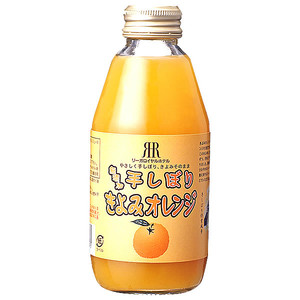 12
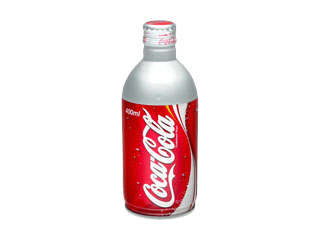 14
13
15
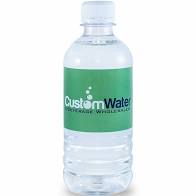 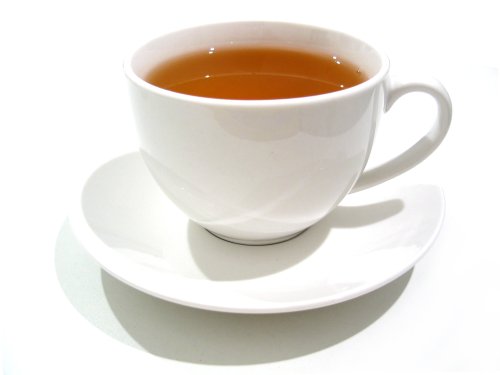 16
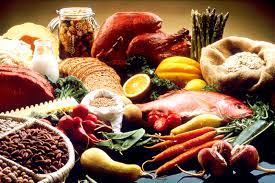 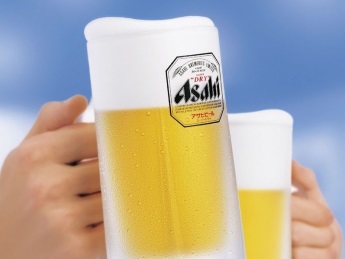 chinese foods
Jiǎo zi
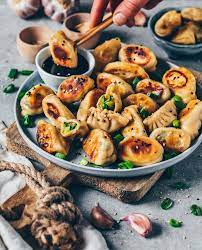 Kǎo yā
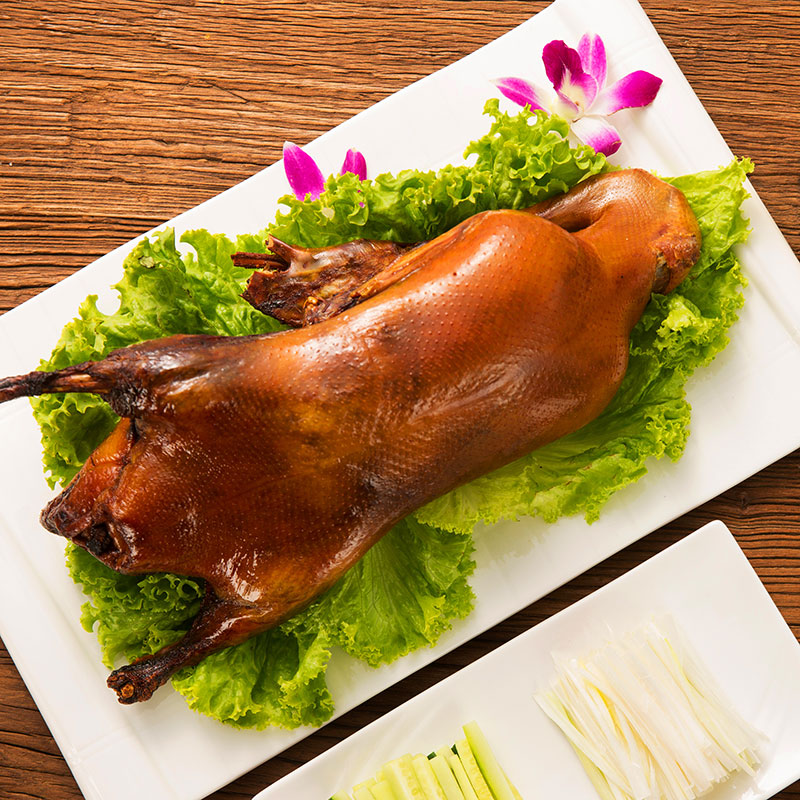 nǎi chá
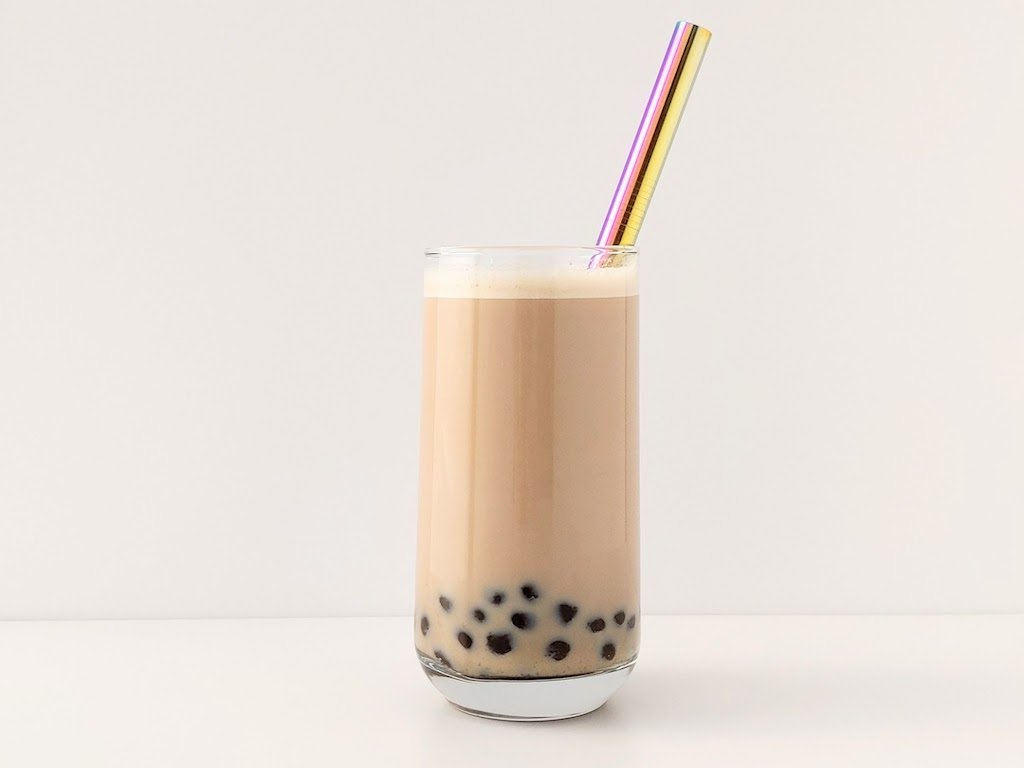 Huǒ guō
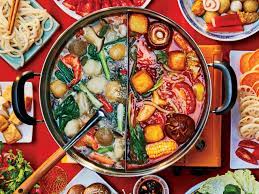 Chǎo fàn
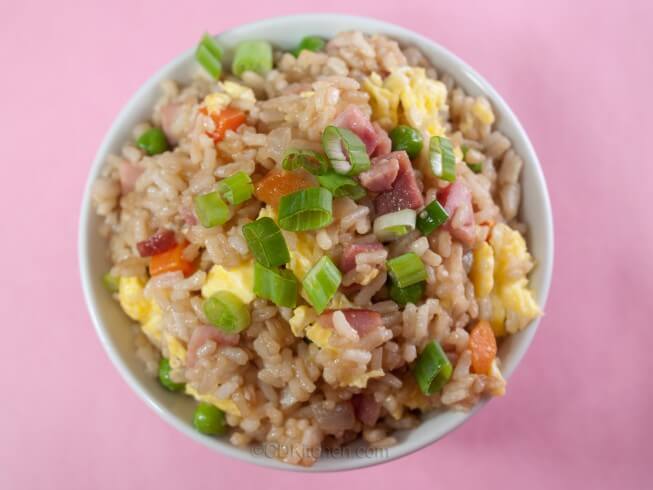 Miàn tiáo
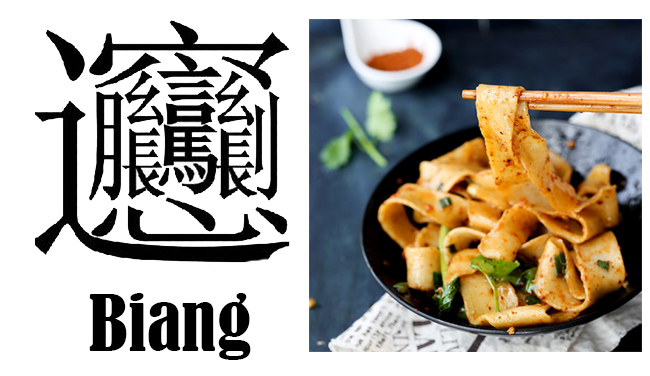 Wèi dào
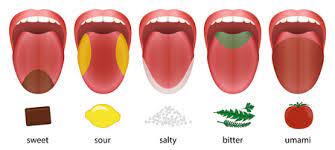 là
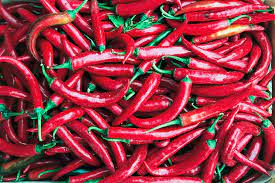 tián
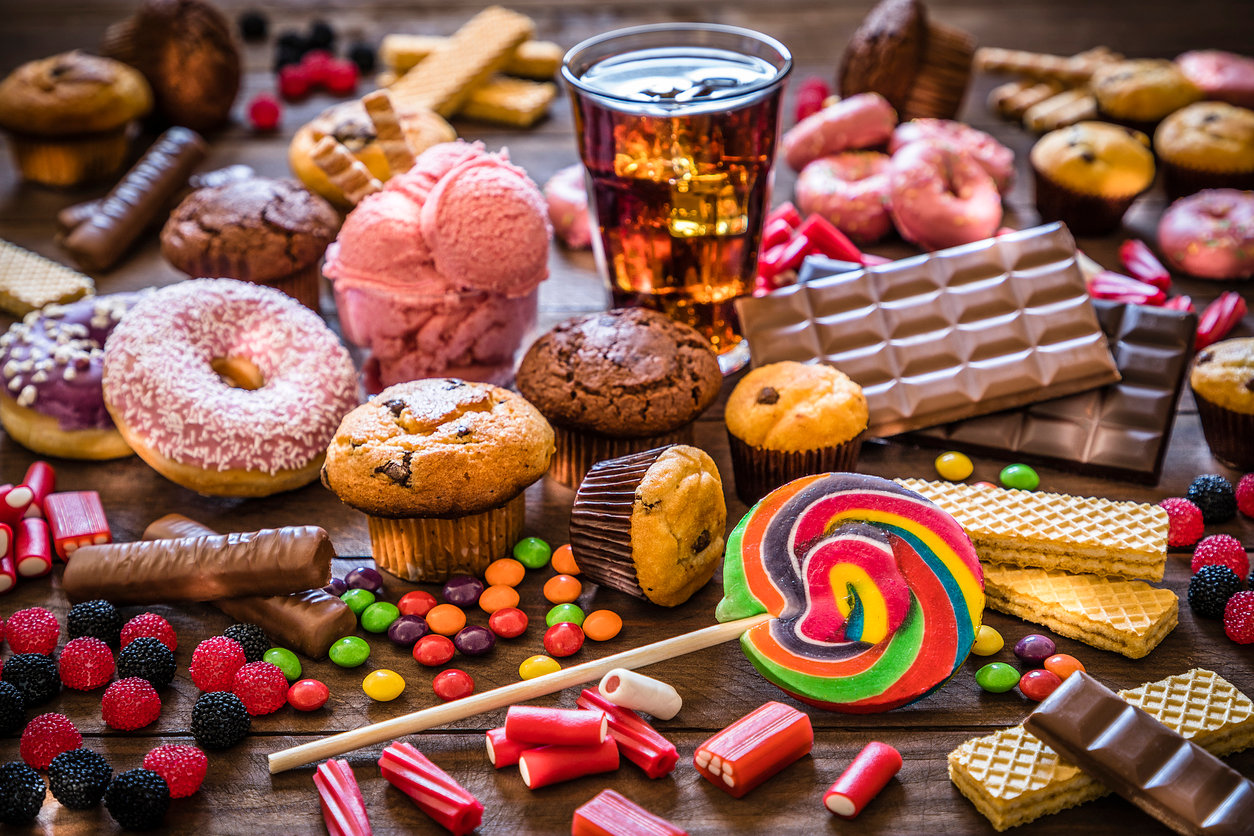 suān
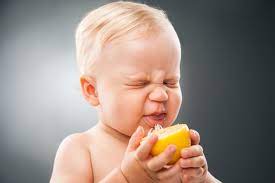 kǔ
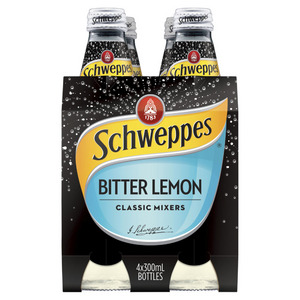 xián
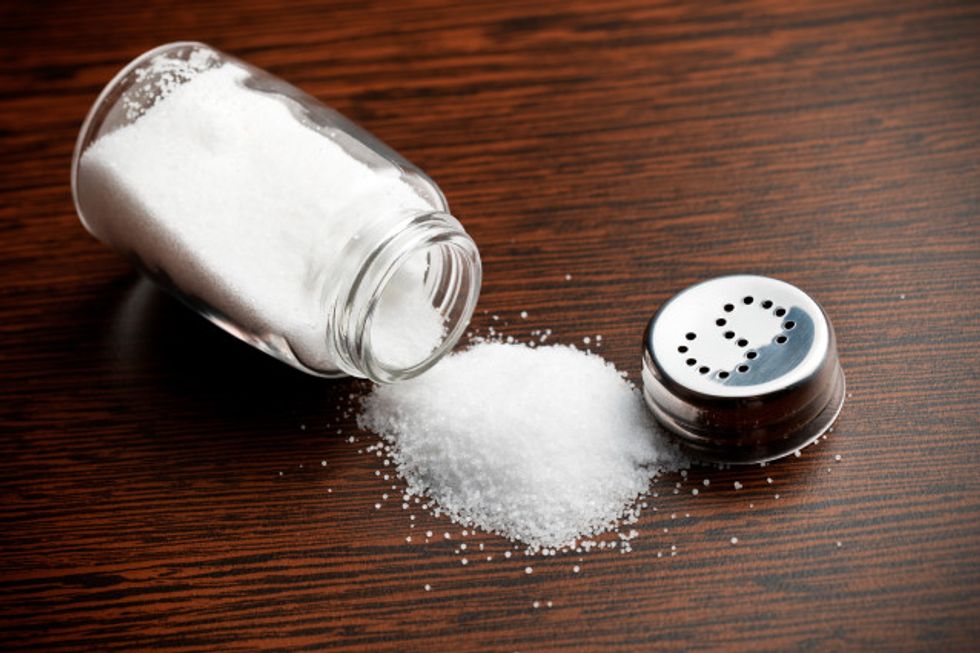 Mǐ fàn
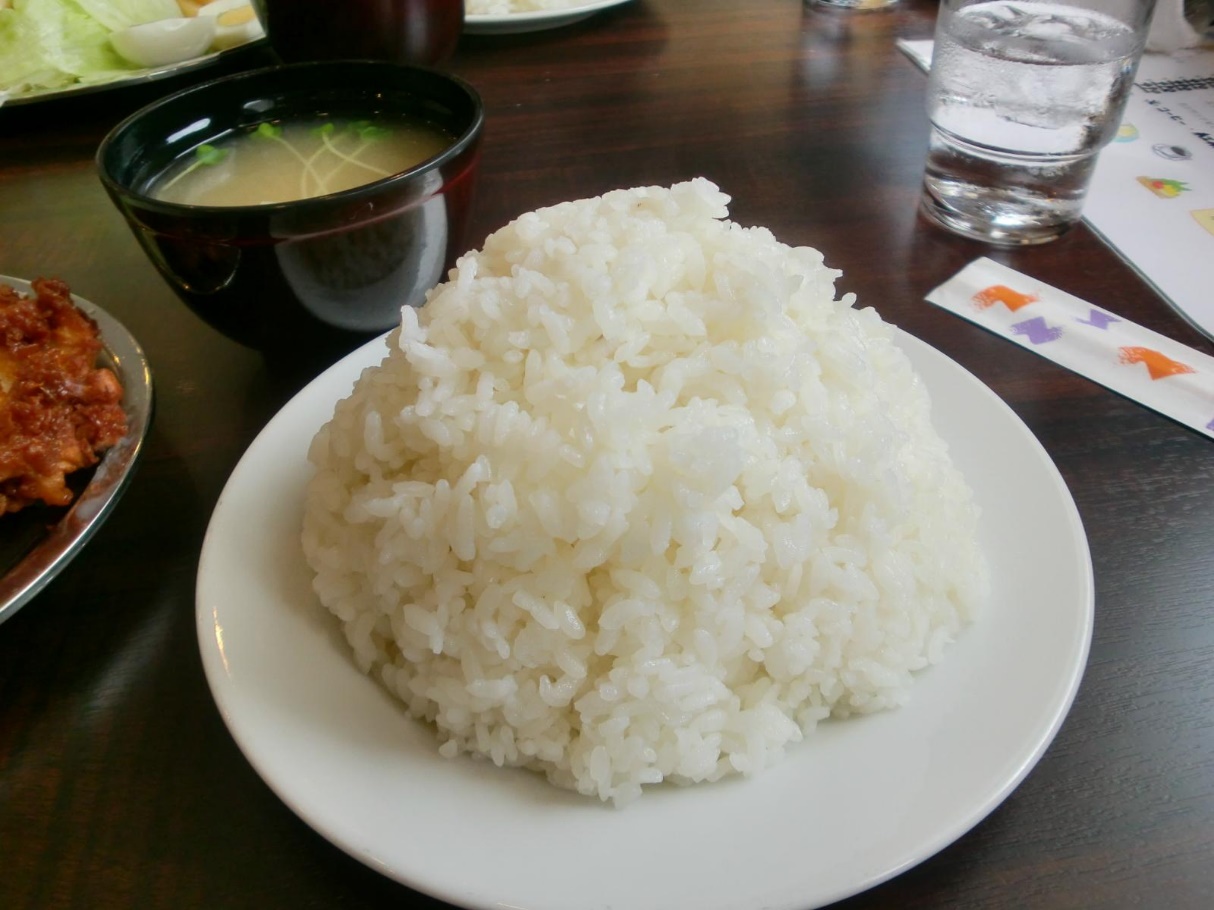 4
2
3
1
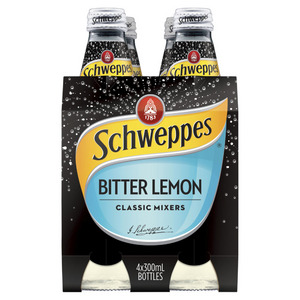 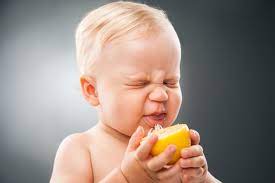 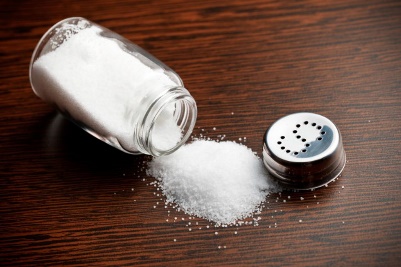 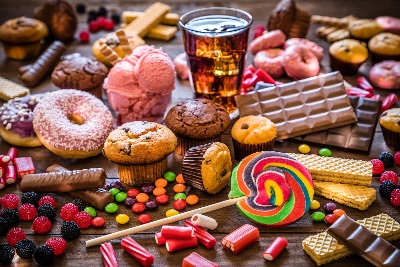 8
6
7
5
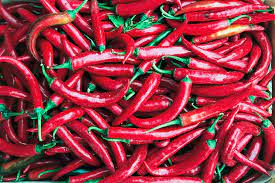 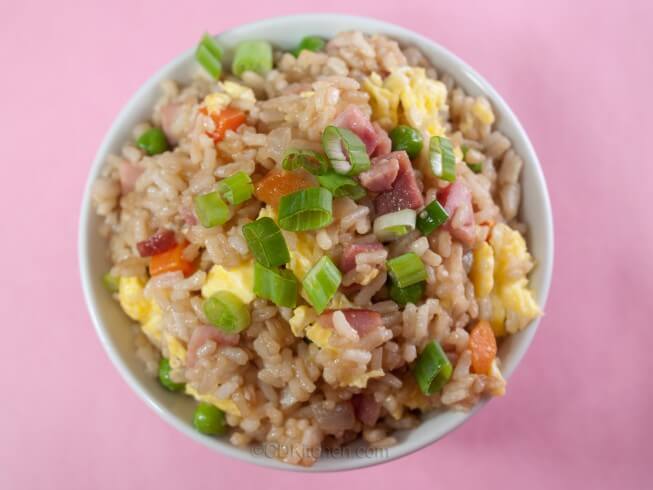 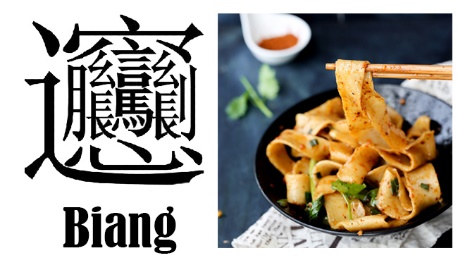 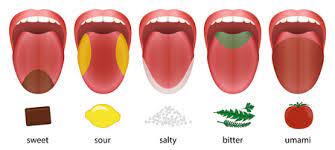 12
10
11
9
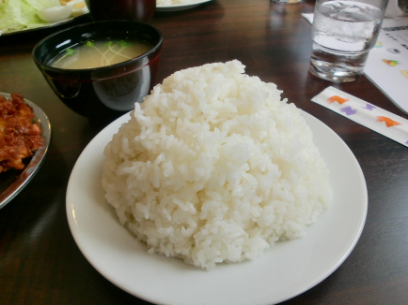 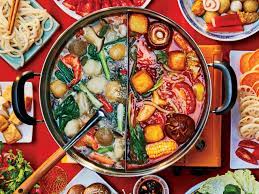 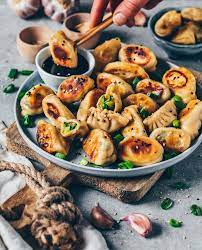 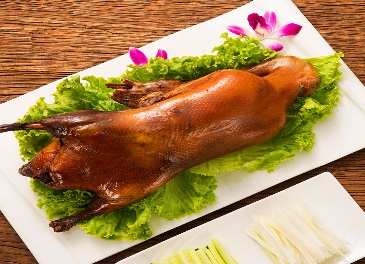 16
13
14
15
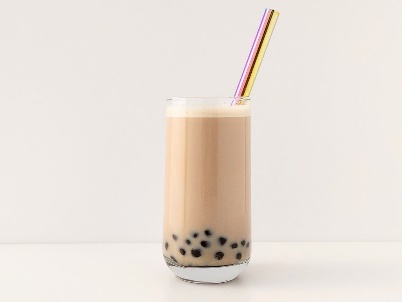 Listening!
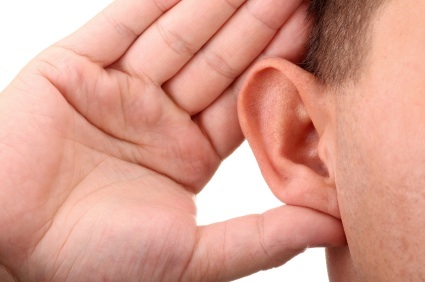 https://youtu.be/_VRftrfzrvc
https://youtube.com/watch?v=oMqleVBkd9k&feature=share
https://www.youtube.com/watch?v=3mH6PL9wP4s